Pratiques de l’écrit de jeunes mères de Ma place au soleil
AQIFGA
1er mai 2015

Jean-Pierre Mercier
membre étudiant du CÉRTA
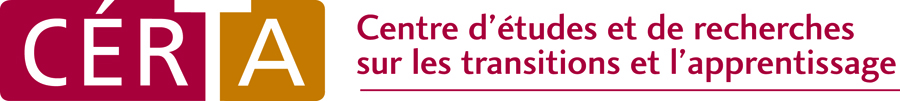 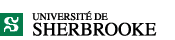 © Jean-Pierre Mercier, 2015
Buts de la présentation
présenter l’étude, ses concepts et méthodes
présenter en synthèse la variété des pratiques de l’écrit documentées et les temporalités auxquelles les jeunes mères rencontrées articulent ces pratiques
entrer dans la discussion avec les personnes présentes sur les retombées potentielles des résultats dans leur contexte d’intervention
(c) Jean-Pierre Mercier, 2015
Problématique
La situation des jeunes mères est l’objet de préoccupations sociales (Gouvernement du Québec, 2002), d’études et de recherches :

conditions de vie difficiles (Conseil du statut de la femme, 2004)

obstacles à la participation à la formation (Larue, Malenfant, Lazure, Côté, Jetté et Beauparlant, 2008)

transmission intergénérationnelle de l’écrit (Desrosiers et Ducharme, 2006; Lemelin et Boivin, 2007)
(c) Jean-Pierre Mercier, 2015
Problématique
Les pratiques ou activités de l’écrit des jeunes adultes non diplômés, incluant celles des jeunes mères de ce groupe, sont aussi préoccupantes et l’objet d’études ou de recherches dans différents organismes:
intégration sociale et professionnelle (par ex., Bélisle, 2003, 2004)
alphabétisation (par ex., Daneau et al., 2002)
scolaires(par ex., Chodkiewicz, Widin et Yasukawa, 2010)
Appel à l’écrit pour apprendre dans un moment important comme la grossesse (par ex., Barton et al., 2007; Thériault et Bélisle, 2012)
Changements dans les pratiques de l’écrit en les orientant vers les soins ou la préparation à l’emploi dès la grossesse et le début de la parentalité (Lycke, 2010)
(c) Jean-Pierre Mercier, 2015
Question et objectifs de recherche
Quelles sont les pratiques de l’écrit de jeunes mères de retour en formation dans la mesure Ma place au soleil?

Objectif 1
décrire des pratiques de l’écrit de jeunes mères de retour en formation dans la mesure Ma place au soleil

Objectif 2
dégager des liens entre ces pratiques
(c) Jean-Pierre Mercier, 2015
Ma place au soleil
Ma place au soleil (MPAS) est une mesure intersectorielle découlant d’un partenariat et d’une concertation entre
le MESS et le MEESR
des instances scolaires et des instances éducatives non scolaires (CPE, CLSC, organismes communautaires)
Ma place au soleil fédère des ressources pour favoriser 
la persévérance scolaire de jeunes parents non diplômés
leur réussite de la formation structurée préalable à la formation professionnelle ou technique
leur intégration durable au marché du travail
MPAS est aussi une mesure de lutte contre la transmission intergénérationnelle de la pauvreté
(c) Jean-Pierre Mercier, 2015
Cadre conceptuel
Pratiques sociales
Pratiques de l’écrit
L’écrit comme outil (Vygotski, 1997)
approprié ou en appui à l’activité orientée vers un but
Légitimes/dominantes
but comme mouvement
Demandes
Initiatives
(Bélisle, 2007)
apprentissage comme participation
Environnement
Individu
(Illeris, 2007)
temporalité
Cadre temporel imposé
Cadre temporel
que les personnes se donnent
(Boutinet, 2004)
Ordinaires/vernaculaires
(Bélisle, 2007; Barton et Hamilton, 1998)
(c) Jean-Pierre Mercier, 2015
Méthodologie
Étude de cas ethnographique (Merriam, 1998)

Enquête de terrain: 
49 séances d’octobre 2012 à mai 2013
Centre d’éducation des adultes francophone en milieu urbain

Groupe de Ma place au soleil: 
31 jeunes mères, 3 jeunes pères

Groupe des personnes intervenantes:
6 personnes enseignantes, la CO de MPAS, 2 éducatrices du CLSC
(c) Jean-Pierre Mercier, 2015
Méthodologie
Données produites par
observation participante périphérique (Adler et Adler, 1987) avec entretiens informels (Bruneteaux et Lanzarini, 1998) consignés dans un carnet, puis un journal de terrain (Bélisle, 2001; Peretz, 2004)

photographies des lieux (Bourdon et Bélisle, 2011)

collecte d’artefacts (Purcell-Gates, 2004)

entretiens semi-dirigés (Savoie-Zajc, 2003) (jeunes mères = 13; 4 personnes enseignantes = 4; CO = 1)

deux rencontres de restitution heuristique (Bergier, 2000) d’analyses préliminaires
(c) Jean-Pierre Mercier, 2015
Méthodologie
Analyse thématique (Paillé et Mucchielli, 2008), inductive et délibératoire (Savoie-Zajc, 2004)

pratiques de l’écrit analysées à partir des données synchroniques avec éclairage ponctuel de données référant à des périodes antérieures au retour en formation dans MPAS

temporalités analysées à partir d’un modèle polysynchronique en portant attention à l’aspect des temps verbaux
Description des pratiques de l’écrit à partir du but des jeunes mères, repéré dans leur propos, ou de celui de l’institution auquel elles adhèrent.
(c) Jean-Pierre Mercier, 2015
Pratiques de l’écrit de jeunes mères participant à MPAS dans un CÉA
Pratiques scolaires de l’écrit
Travail par modules
Apprendre à vivre ensemble
Choix d’un métier
Réalisations de modules
Évaluation
Pratiques de l’écrit en appui à la vie courante
Travail domestique
Entretien
Soins
Autorégulation de l’affect
Engagement
Inscription
Réconfort
Apaisement
Participation
Éveil
(c) Jean-Pierre Mercier, 2015
Pratiques de l’écrit de jeunes mères participant à MPAS dans un CÉA
Pratiques scolaires de l’écrit
Travail par modules
Apprendre à vivre ensemble
Choix d’un métier
Réalisations de modules
Évaluation
Pratiques de l’écrit en appui à la vie courante
Travail domestique
Entretien
Soins
Autorégulation de l’affect
Engagement
Inscription
Réconfort
Apaisement
Participation
Éveil
(c) Jean-Pierre Mercier, 2015
Pratiques de l’écrit de jeunes mères participant à MPAS dans un CÉA
Pratiques scolaires de l’écrit
Travail par modules
Apprendre à vivre ensemble
Choix d’un métier
Réalisations de modules
Évaluation
Pratiques de l’écrit en appui à la vie courante
Travail domestique
Entretien
Soins
Autorégulation de l’affect
Engagement
Inscription
Réconfort
Apaisement
Participation
Éveil
(c) Jean-Pierre Mercier, 2015